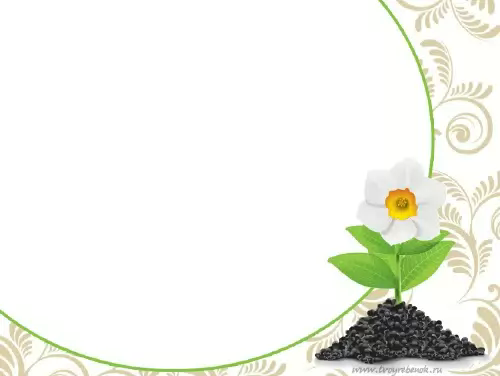 ЗАГАДКИ ПРО РОСЛИНИ
Підготувала: Дудник Л.М.
вчитель початкових класів
Плескачівської загальноосвітньої школи
 І-ІІ ступенів
Смілянської районної ради Черкаської області
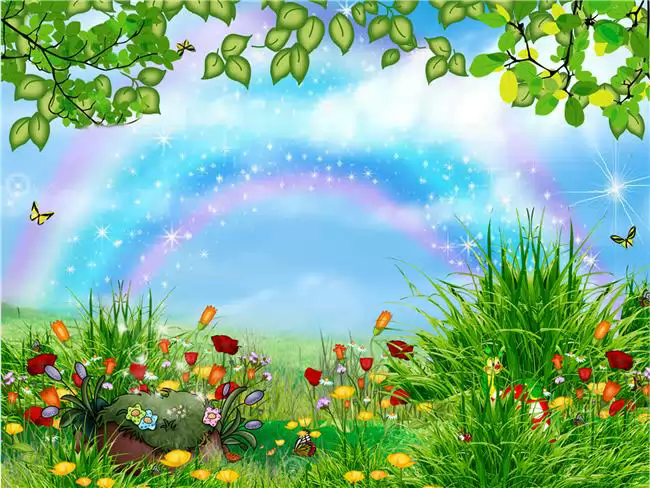 Перші квіти проростають 
З цибулиночок малих,
Кожну весну зустрічають,
Розпізнайте, діти їх.
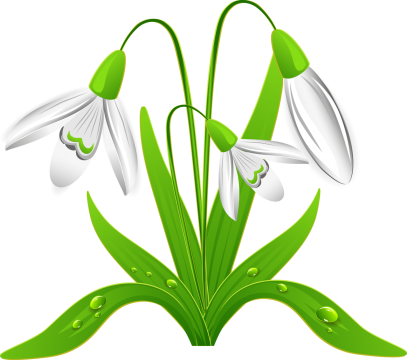 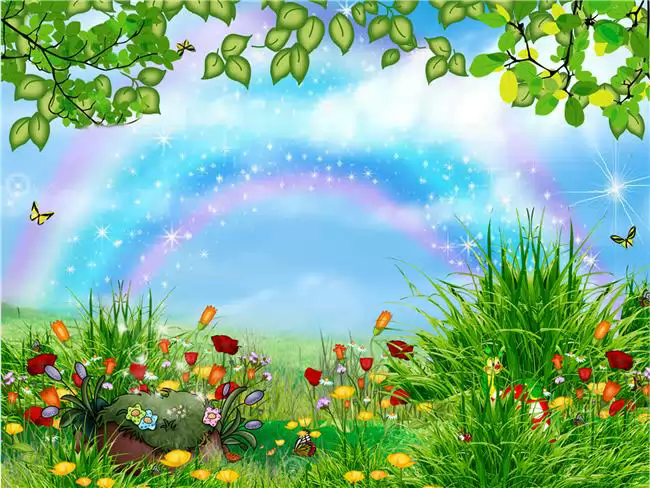 У зеленим зіллі
 Виросли дівчатка –
 Вії у них білі,
 Золоті очатка.
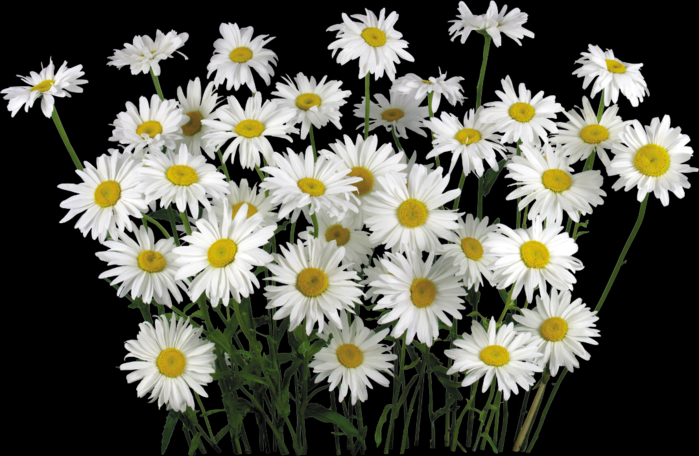 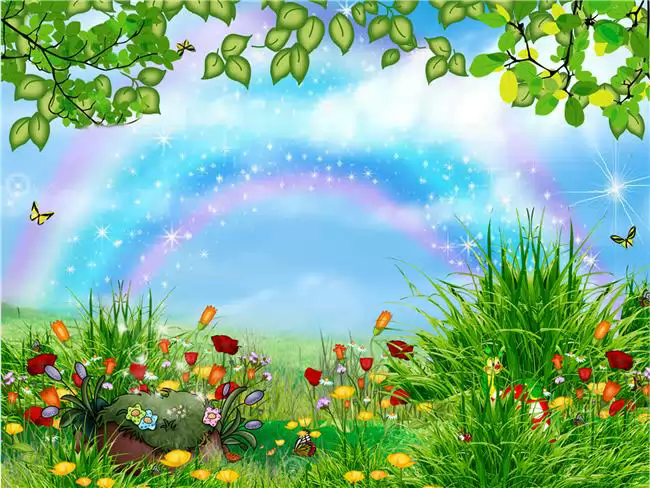 Сонечко в траві зійшло,
Усміхнулось,розцвіло.
Згодом стало біле - біле
І за вітром полетіло.
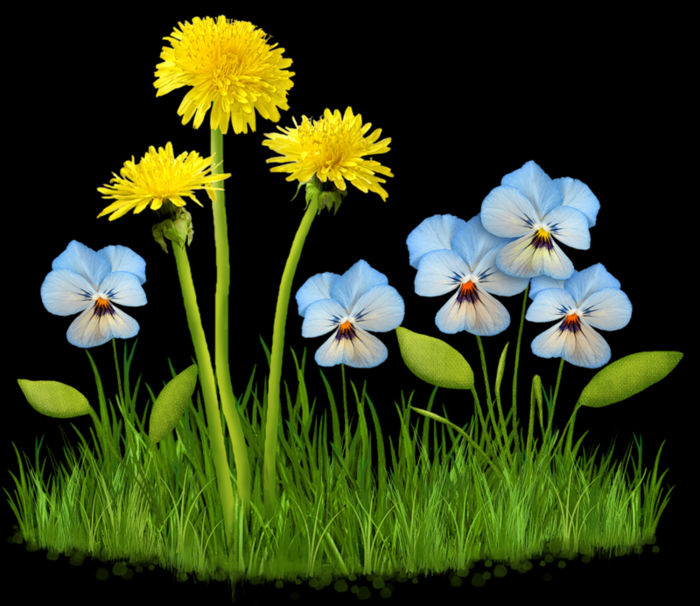 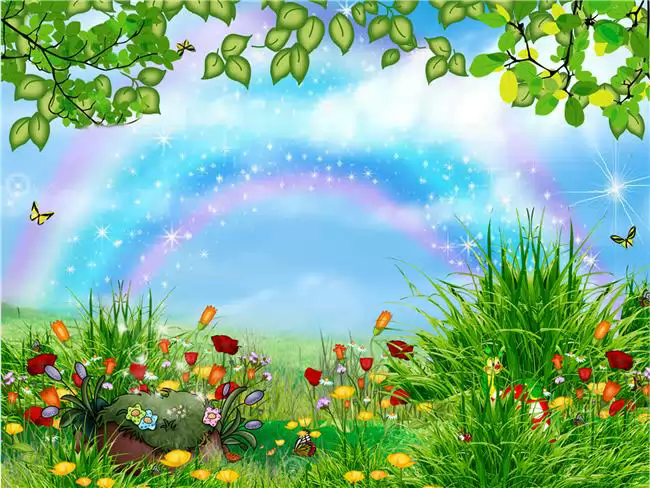 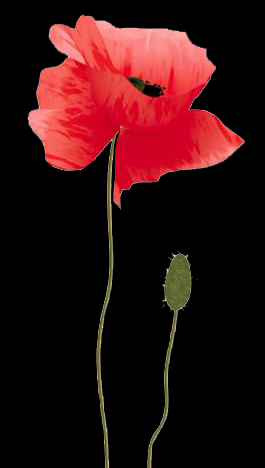 В житечку зеленім
Факели вогненні
Цілий день палають,
З сонцем спать лягають
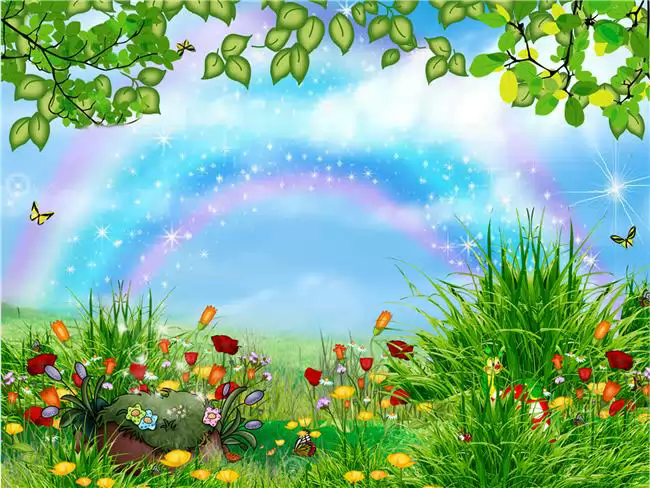 Виростає шкода
На кінці города,
Хто до неї доторкнеться,
Як ужалений cахнеться.
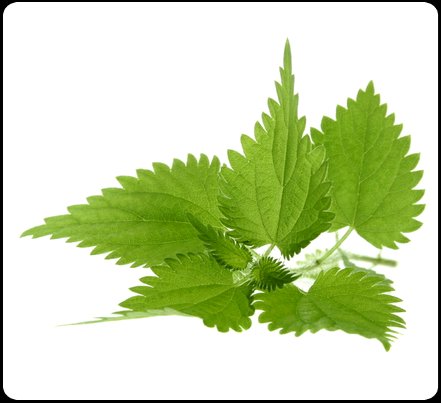 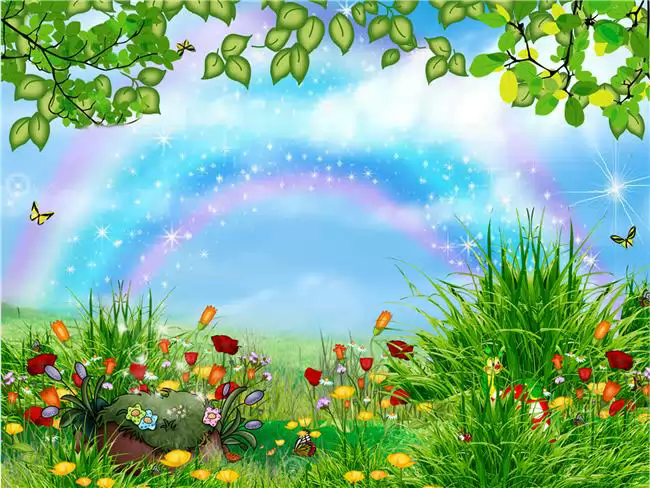 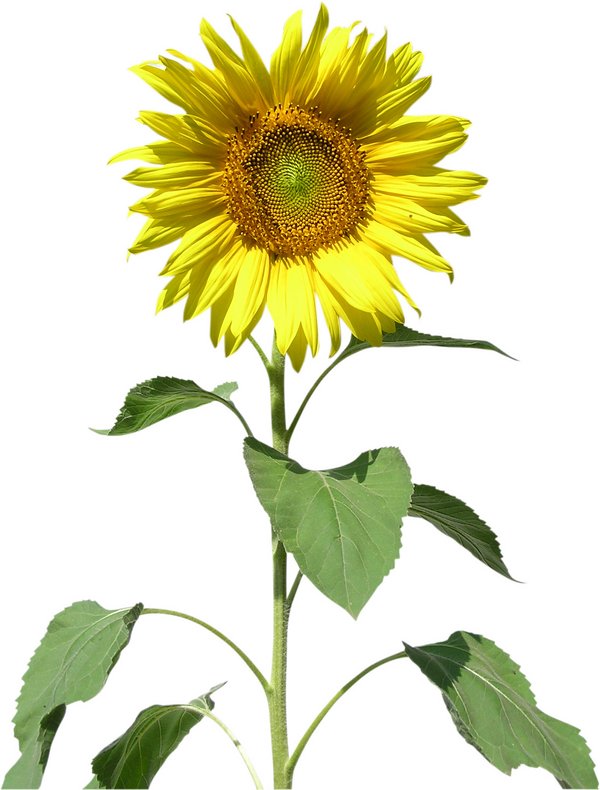 На сонечко я схожий
І сонечко люблю. 
За сонцем повертаю 
Голівоньку свою.
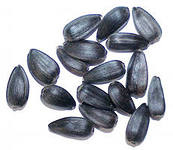 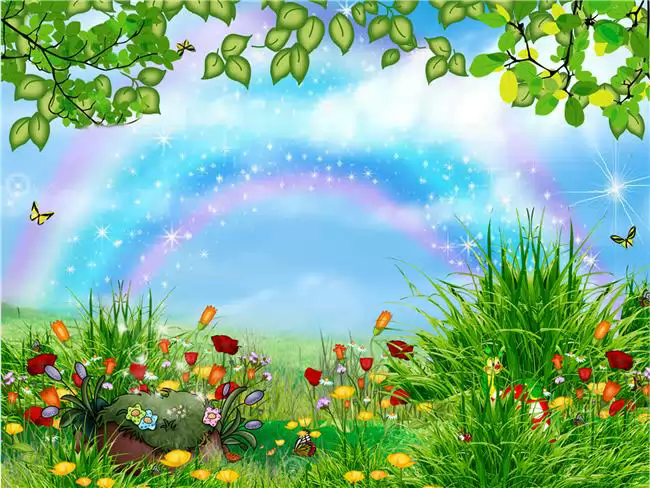 Чорних ягід пишний кущ, 
Хороші вони на смак
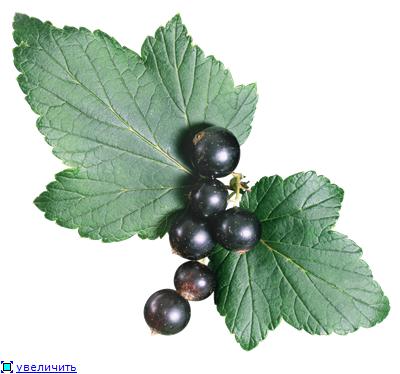 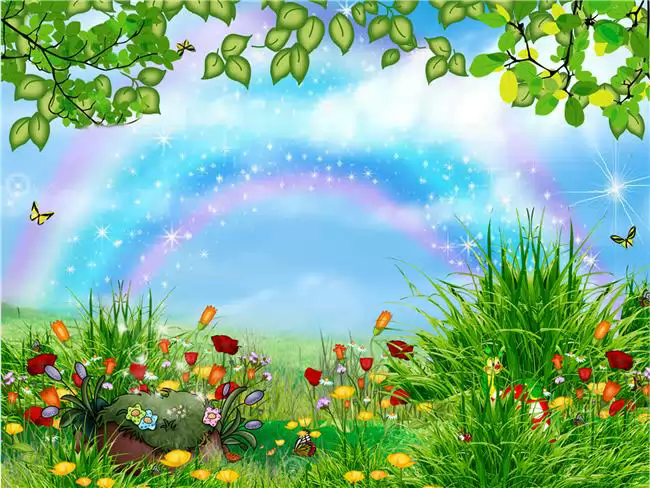 Є червона, а є біла,
Обсипається доспіла.
Ягідки, мов горошинки,
Кущ вкривають, як краплинки.
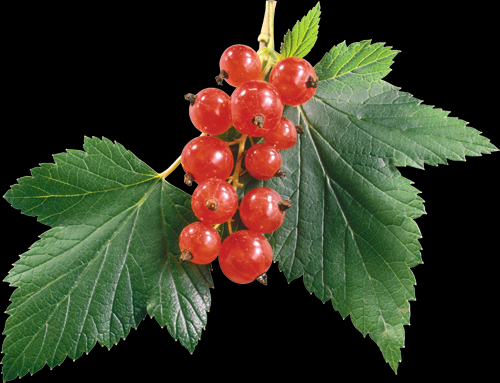 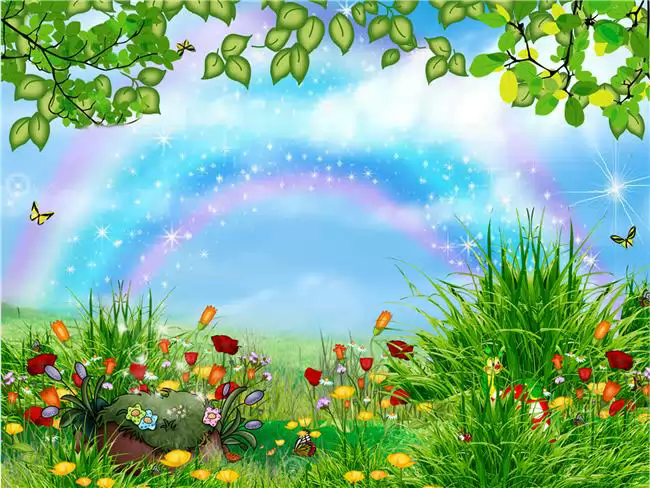 У вінку зеленолистім, 
У червоному намисті 
Видивляється у воду 
На свою хорошу вроду
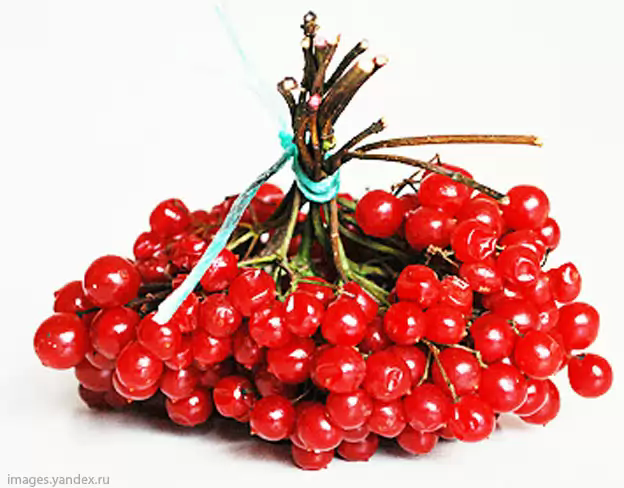 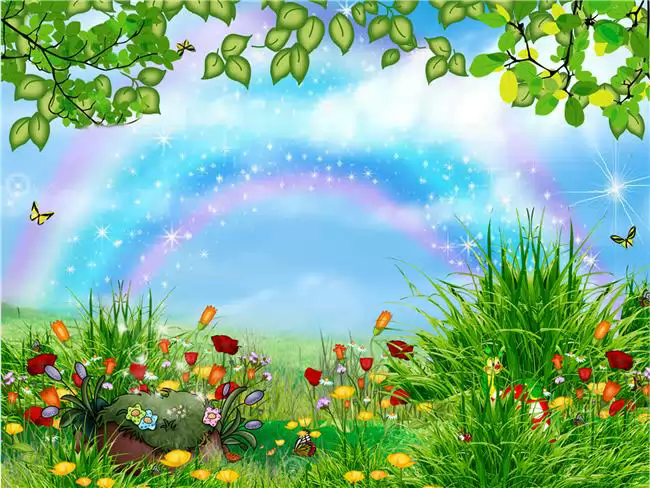 Червона кожушинка,
 всередині вітамінка
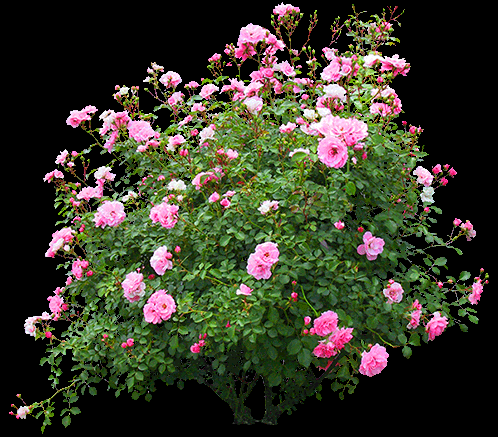 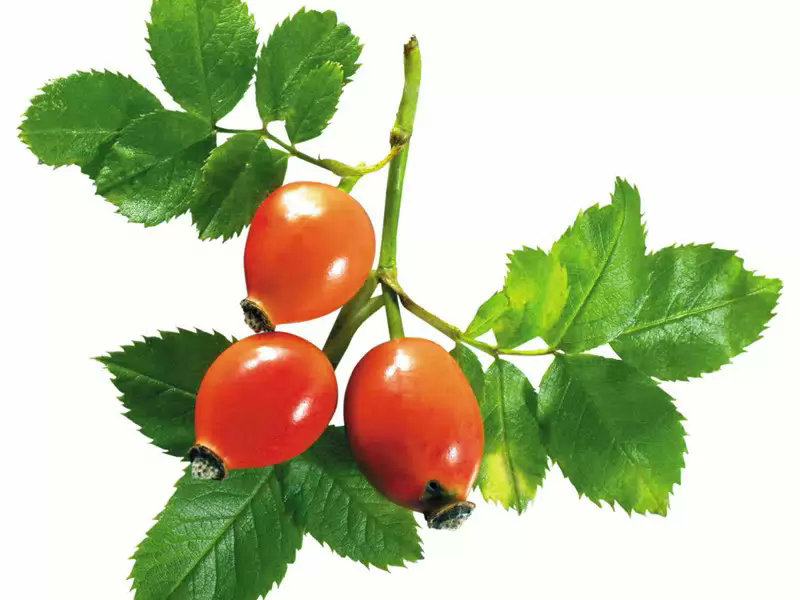 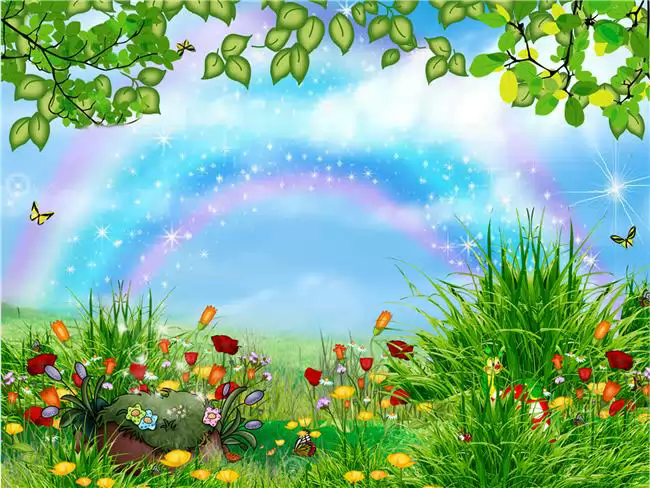 Навесні красується білим цвітом, 
А в жнива - червоним плодом.
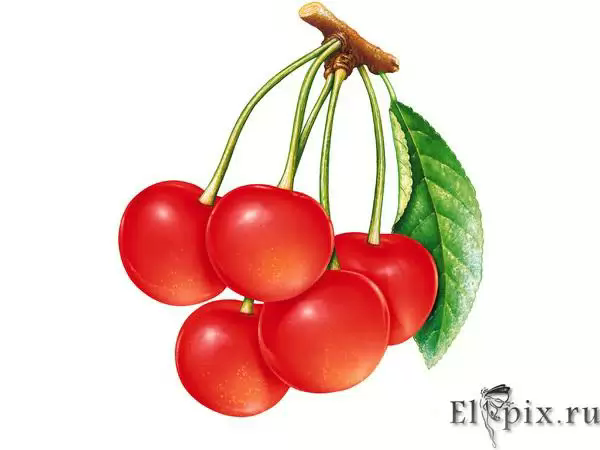 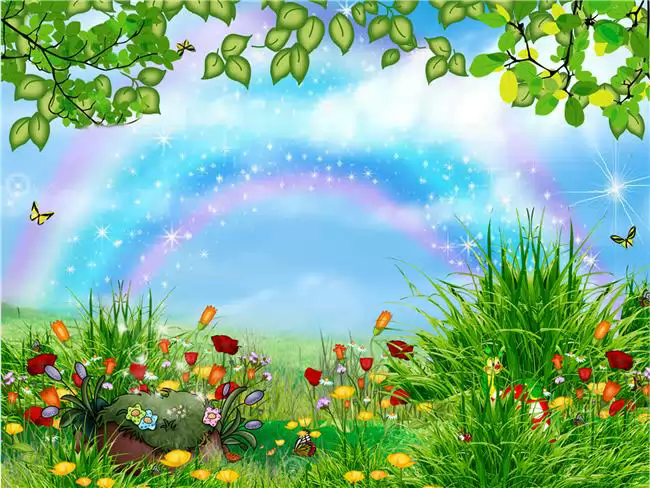 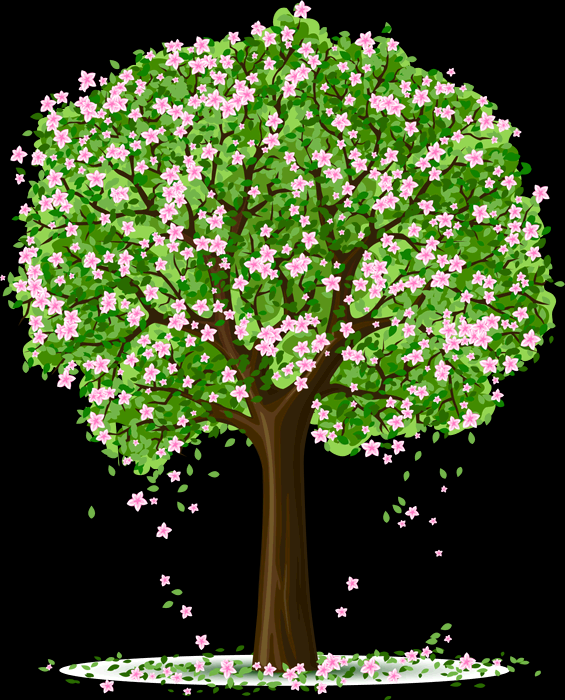 На «я» починається, 
І на «я» кінчається. 
В саду росте, 
На ній плоди є.
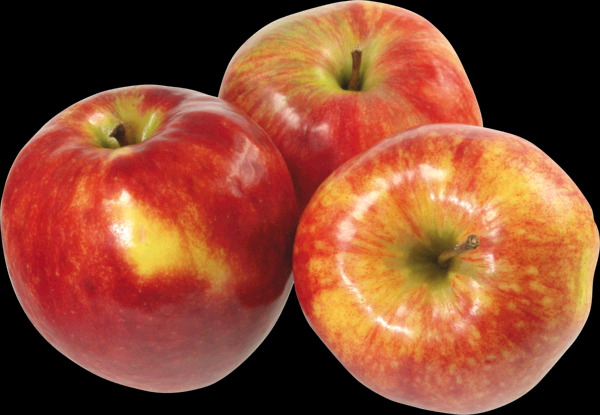 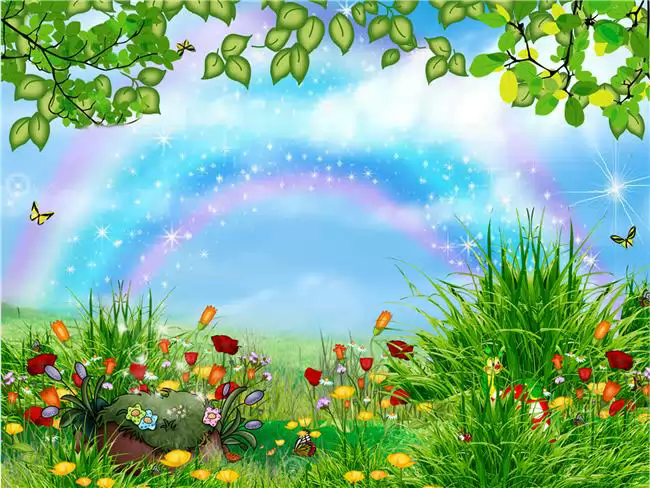 Жовте, соковите, 
на дерев'янку надіте.
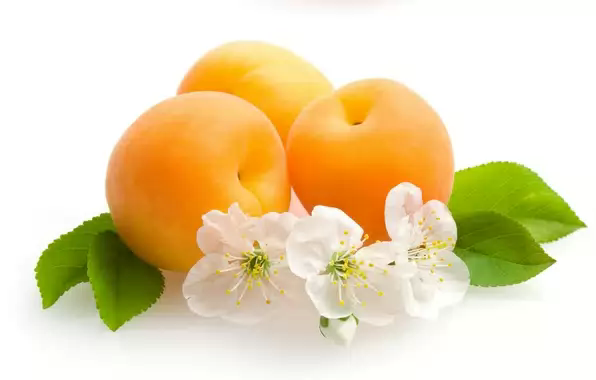 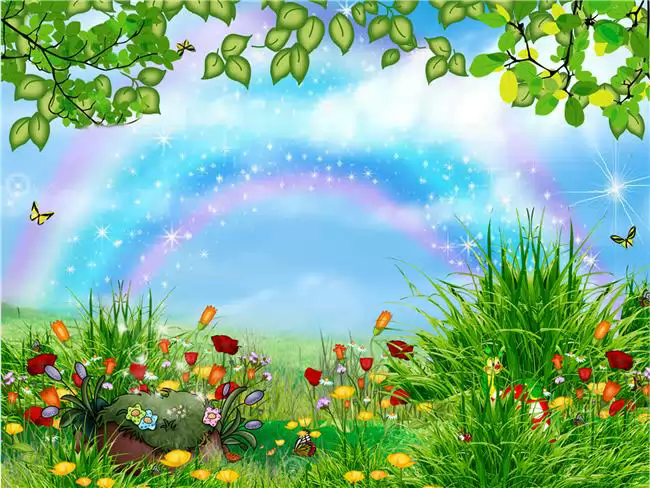 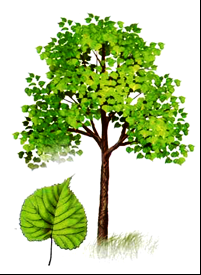 Викупана в сонечку, 
Стоїть собі донечка, 
Бджоли сонячний медок 
Дістають з її квіток.
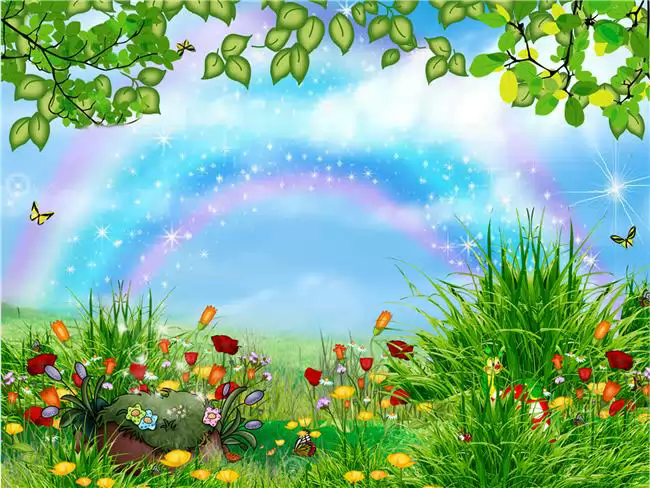 Живе один батько 
і тисячі синів має. 
Всім шапки справляє,
 а собі немає.
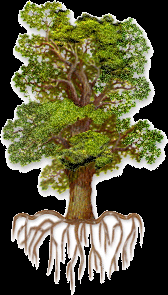 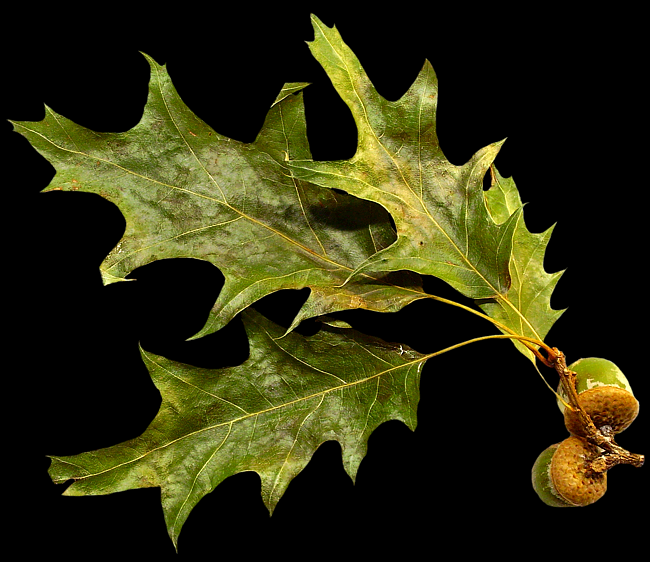 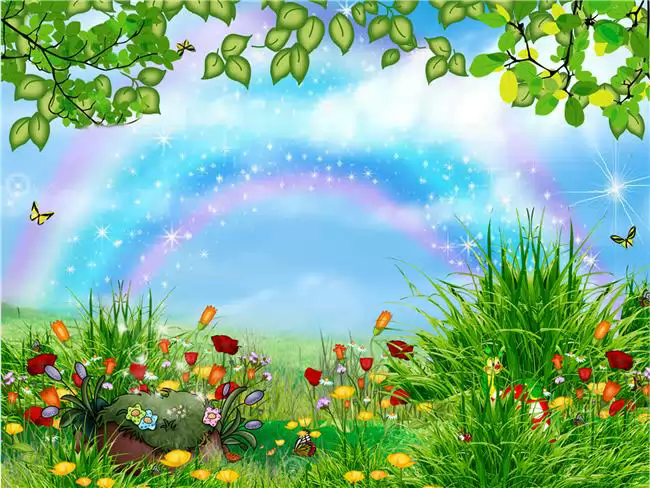 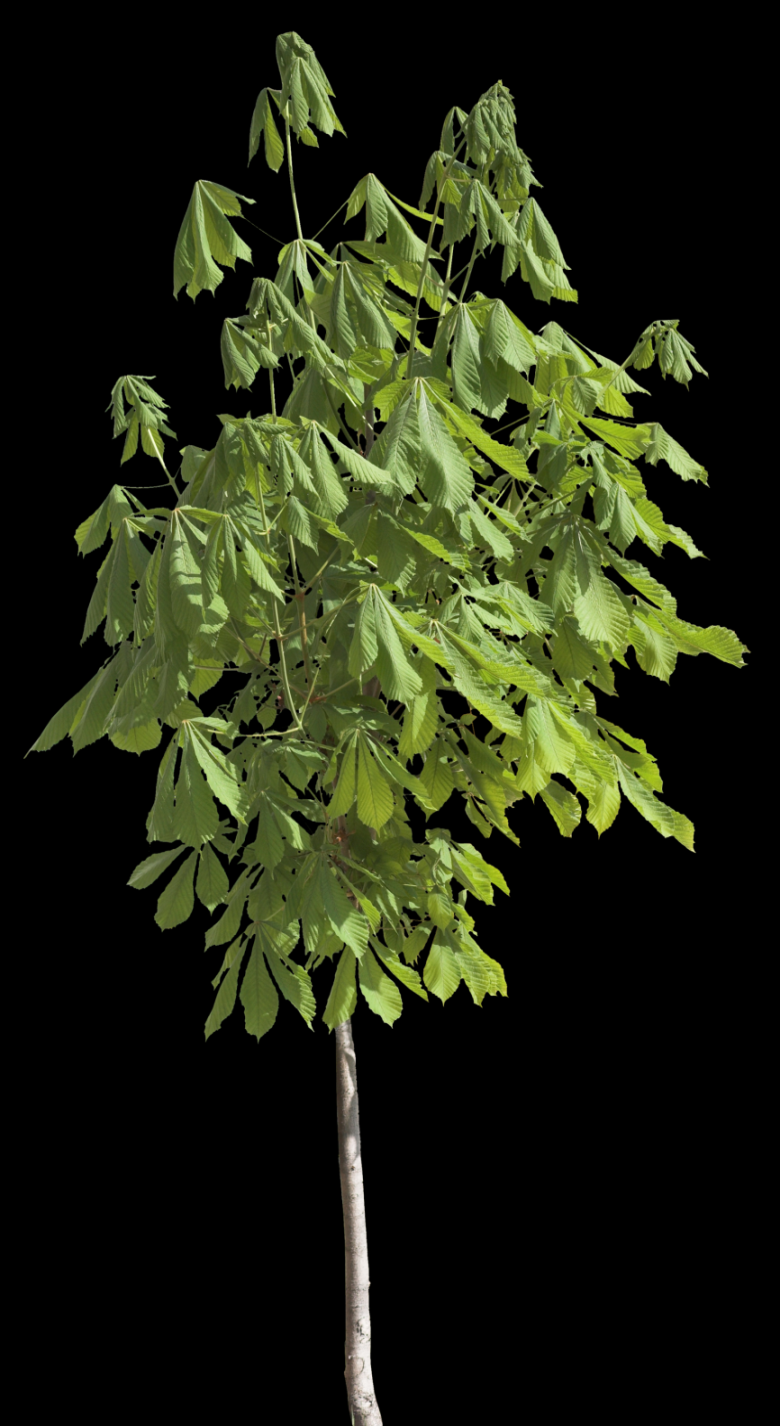 Навесні цвітуть, мов свічі, 
Заглядають сонцю в вічі, 
А під осінь ті свічки 
Вдягнуть з голок кожушки
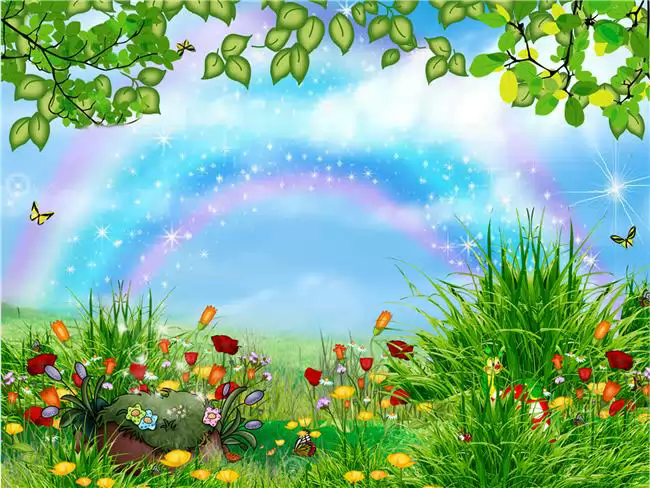 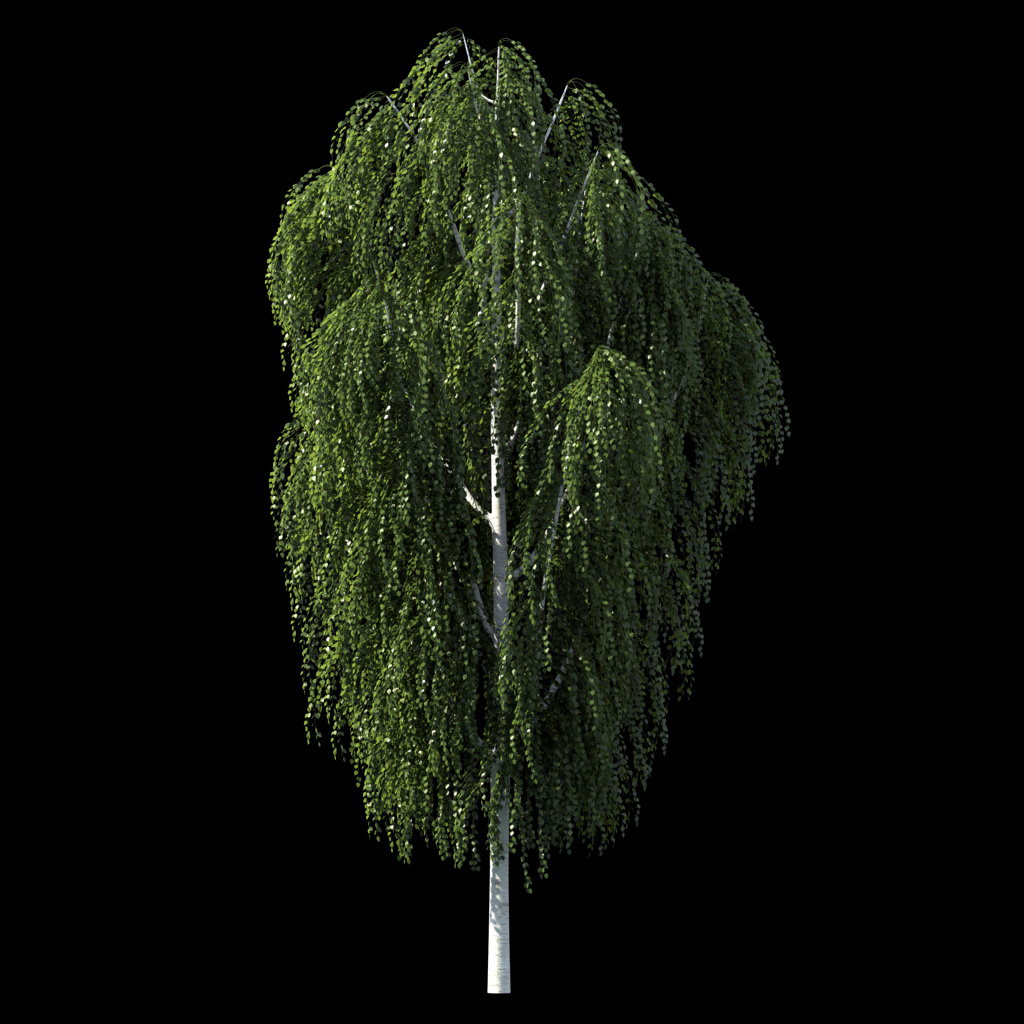 У білій одежині,
 В хустині зелененькій
 Сумує край стежини
 Тонесенька Оленка
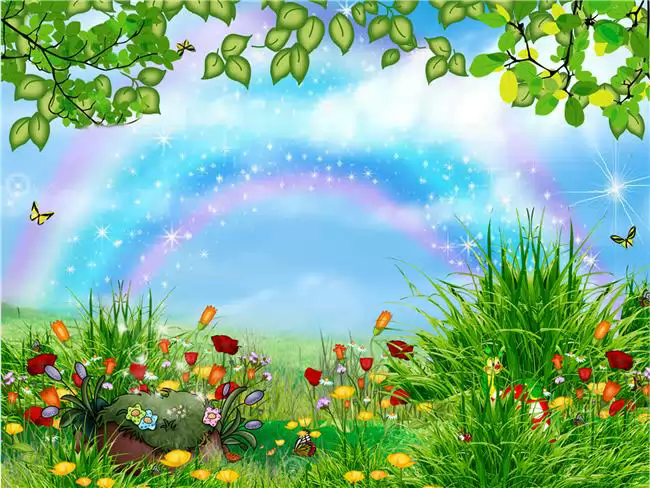 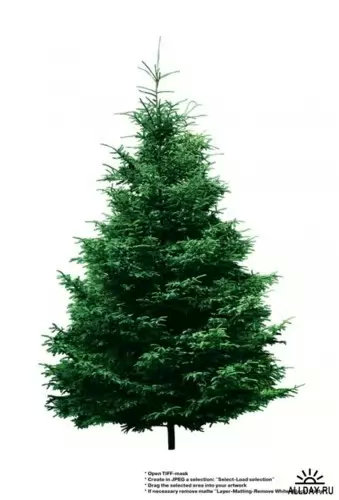 Зелену сукню маю,
Ніколи не міняю,
Один - єдиний раз на рік
 ЇЇ я прикрашаю.
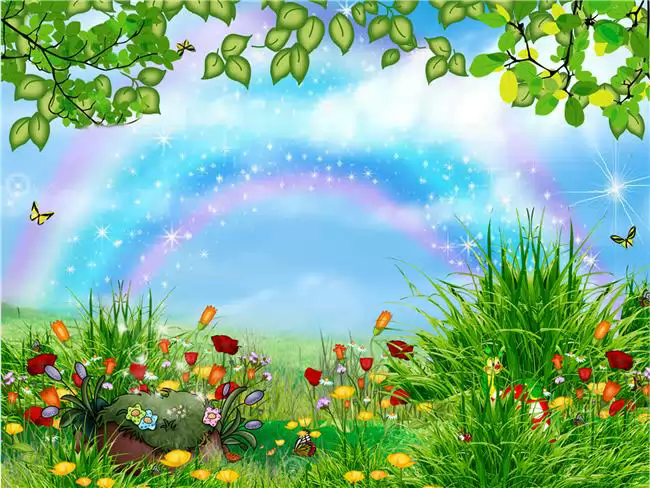 У мене листки новенькі, 
Гостроверхі і дрібненькі, 
Все шепочуть потихеньку 
Із вітрами навесні.
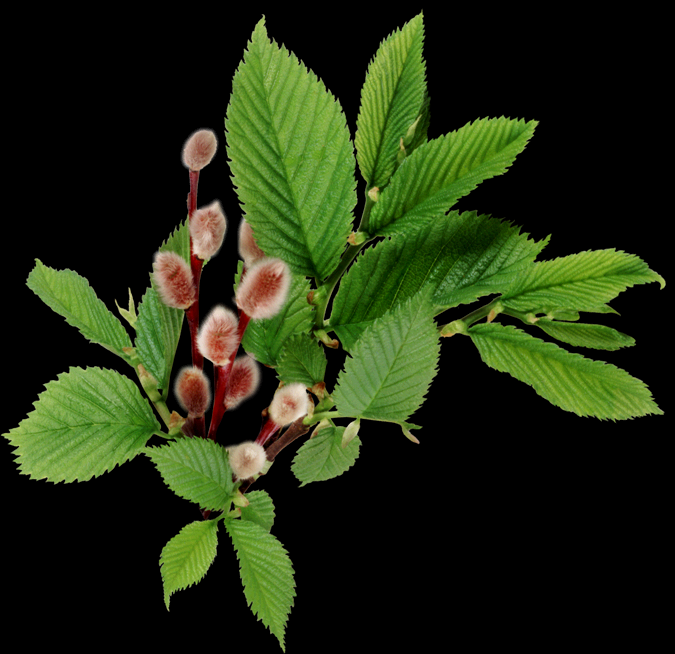 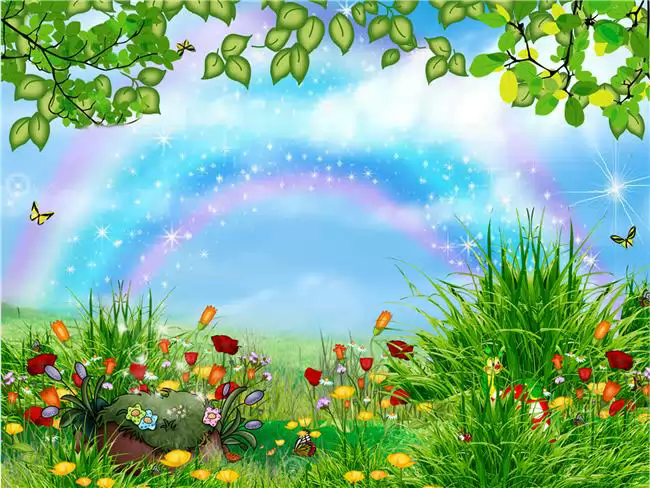 Список використаних джерел:Література:
- Кондратенко Л.О., Гільбуха Ю.З..- К.:НПЦ Перспектива, 1995.-144 с.
-  Будна Н.О., Гемзюк О.Р.Уроки Я і Україна.
    Уроки природознавства 3 клас. – Тернопіль.:
     Навчальна книга – Богдан, 2005.
Інтернет-ресурси:
- http://images.yandex.ua